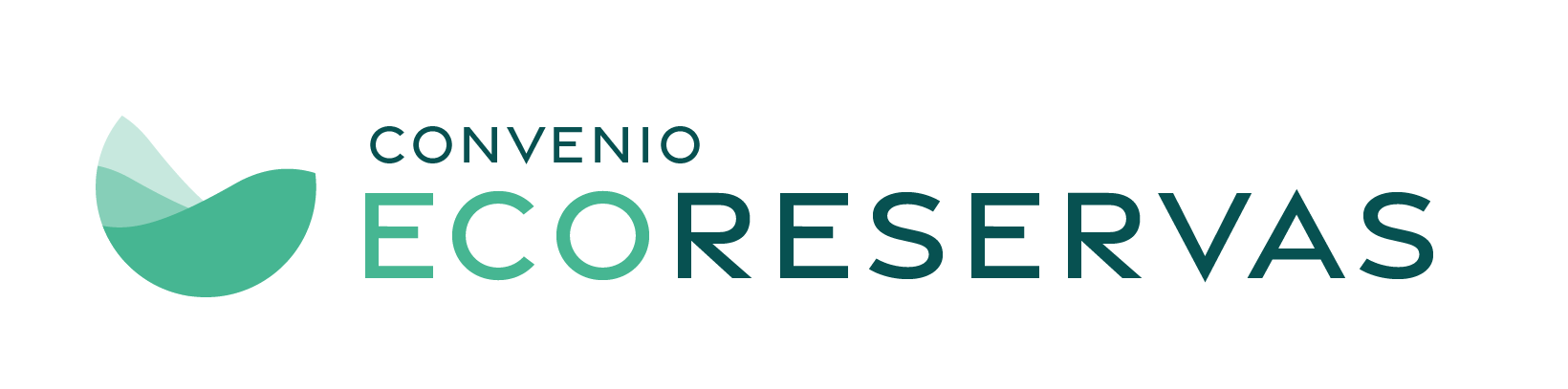 12
MONTERREY
UBICACIÓN
EXTENSIÓN
INFORMACIÓN BÁSICA
i
134,8
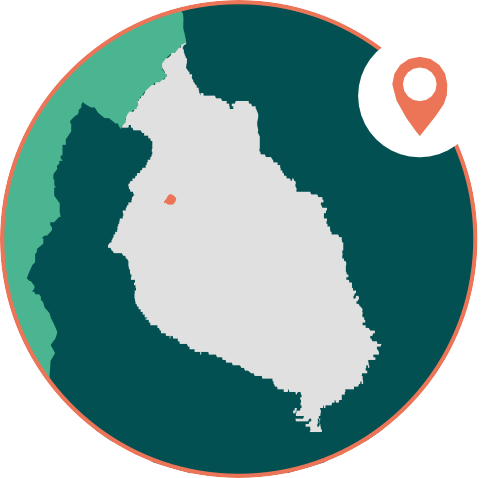 MONTERREY
VEREDAS:
Porvenir, Tierra Grata.
(DANE, 2020).
ÁREA DE NEGOCIO/ EMPRESA / FILIAL
CENIT
SUBZONA
HIDROGRÁFICA
Río Túa
y otros directos al Meta
(IDEAM, 2013).
HECTÁREAS 
La verificación se realizó
con la proyección de coordenadas
"MAGNA_COLOMBIA_CTM12”
ÁREA OPERATIVA/ INSTALACIÓN
No se tiene información
N
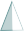 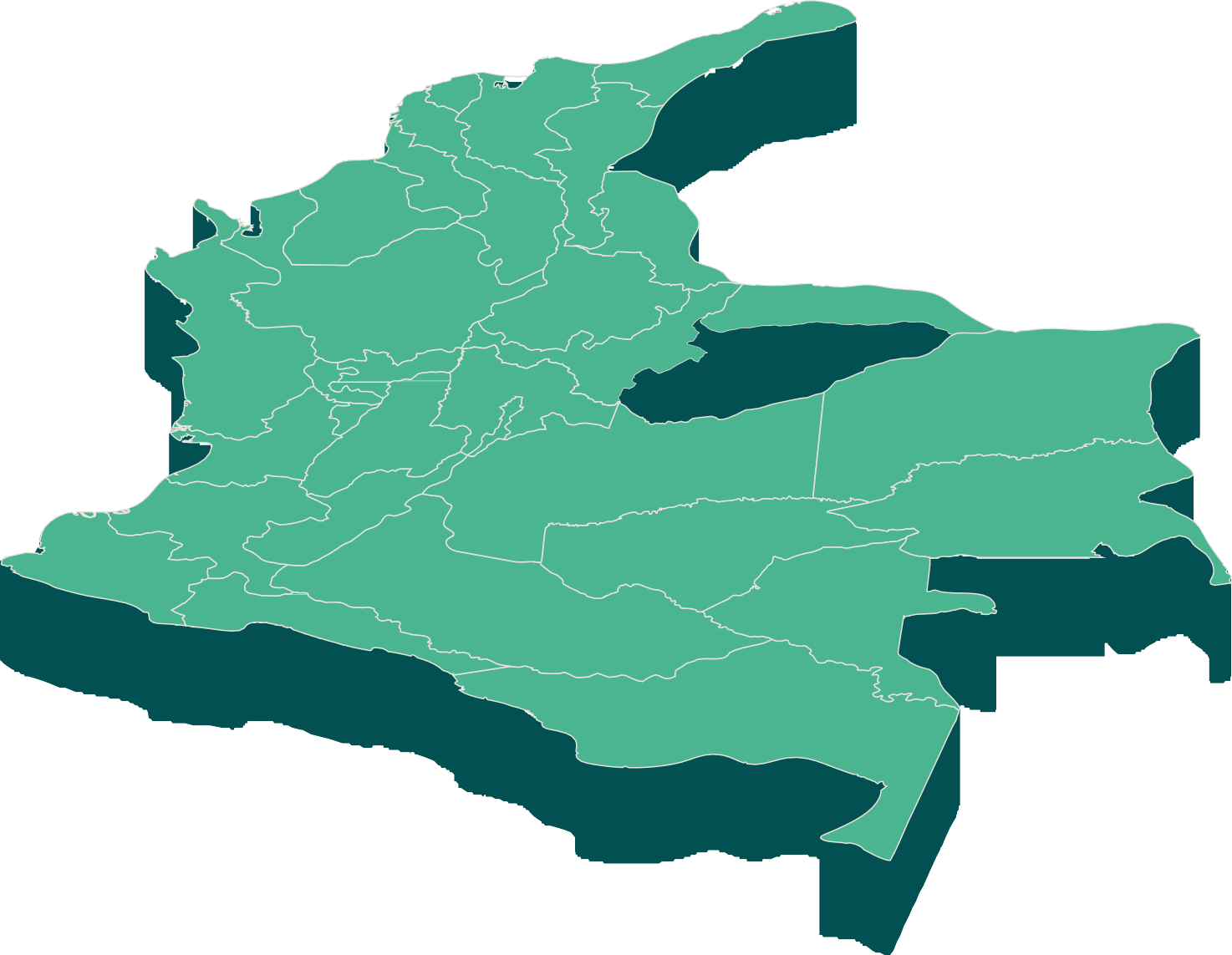 E
W
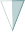 S
2 PREDIOS
NOMBRE DE LOS PREDIOS:
LA PALMA VDA TIERRA GRATA Y SAN JOSÉ
Ecoreserva con áreas operativas del sector de hidrocarburos y energía (transporte)
SISTEMA/ TRONCAL
Apiay-Porvenir líneas de 16" y 20"
TIPO
Transporte de Hidrocarburos
VENEZUELA
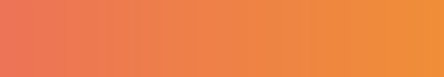 C ASANARE
PROYECTO
Oleoducto Apiay-Porvenir
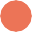 EXPEDIENTE
No Aplica
MANEJO Y GESTIÓN
TIPO DE PREDIO
Predio Mediano con relieve Plano a ligeramente inclinado, Fuertemente ondulado a quebrado, Escarpado a muy escarpado.
LISTA ROJA DE ECOSISTEMAS TERRESTRES CONTINENTALES
(Etter et al., 2020).
En Peligro Crítico
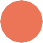 CR
EN	En Peligro
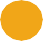 BRASIL
ÁREAS PROTEGIDAS
No hay dentro de la Ecoreserva
Vulnerable
Preocupación Menor
Ecosistemas Transformados
ECUADOR
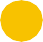 VU
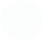 LC
PLAN DE MANEJO Y ORDENAMIENTO DE
UNA CUENCA (POMCA)
Cuenca río Túa

CORPORACIÓN
AUTÓNOMA REGIONAL
Corporación Autónoma Regional de la Orinoquia
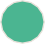 PERÚ
SUSTRATO
Paisajes de montañas, valles y piedemonte; relieves con terrazas, abanicos, espinazos, lomas y colinas; suelos de rocas sedimentarias (arcillas y areniscas), Depósitos coluviales
y aluviales heterométricos.
(IGAC, 2014).
TEMPERATURA MEDIA
24	26 ºC
(DANE, 2015A).
ALTITUD PROMEDIO
499	756 m
(ALOS PALSAR, 2014).
PRECIPITACIÓN MEDIA ANUAL
3000	4000 mm
(DANE, 2015B).
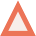 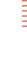 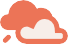 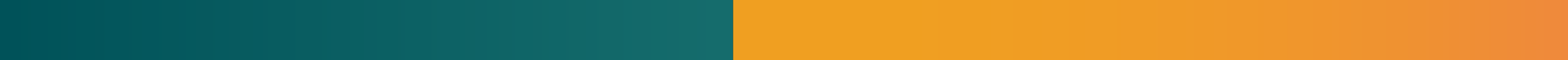 BIOMAS
AMENAZAS
GESTIÓN INTEGRAL
DE LA BIODIVERSIDAD
(IAvH, 2014)
De acuerdo con las estrategías para la gestión integral de la biodiversidad los lineamientos son:

41,48%
ADICIONALES
Aprovechamiento de recursos en áreas seminaturales

30,43%
RESTAURACIÓN
Restauración de áreas seminaturales y transformadas para la preservación en reservas forestales
PRINCIPALES
AMENAZAS PARA LOS ECOSISTEMAS:
Agroforestal
Media Alta
Agrícola
Alta
Forestal
Alta
Ganadera
Alta
AMENAZA
DE REMOCIÓN
(IDEAM, 2010).
ÍNDICE DE HUELLA
HUMANA
(IAvH 2016)
BIOMAS ORIGINALES EN LA ECORESERVA
(IDEAM, 2017).
El total del área ocupada por los predios de la Ecoreserva corresponde con territorios transformados.
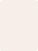 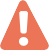 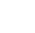 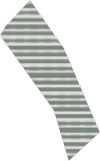 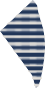 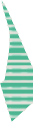 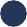 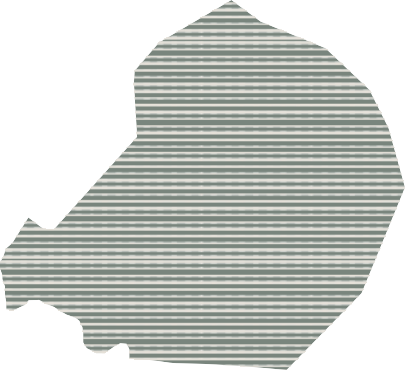 La amenaza de remoción en masa llega hasta:
92,14%
Alta
Medio Alto
Natural Bajo
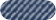 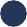 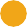 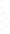 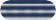 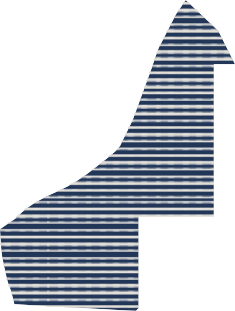 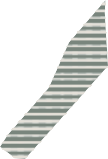 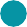 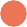 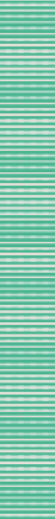 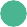 5,13%
Orobioma Subandino Piedemonte Orinoquia
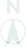 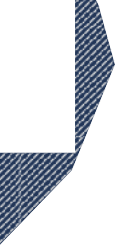 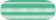 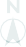 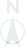 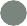 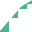 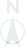 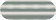 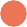 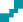 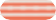 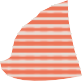 94,86%
Zonobioma Humedo Tropical Piedemonte Orinoquia
la mineria, Expansión de frontera agrícola, la intensificación agrícola, mecanización agricola, alta fragmentación, la extracción de maderas comerciales como también la deforestación para ganadería y cultivos y la Intensificación agrícola con mecanización agricola, ademas del reemplazo de sabanas por pastos.
(Etter et al., 2020).
La principal vocación de uso de la ecoreserva es el uso forestal de protección porducción
CAMBIO
CLIMÁTICO
Entre 2011 a 2040
(IDEAM et al., 2015)
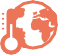 22,27%
ÁREAS PRODUCTIVAS SOSTENIBLES
Manejo sostenible de sistemas productivos transitorios y permanentes
5,82%
ÁREAS PRODUCTIVAS SOSTENIBLES
Manejo sostenible de sistemas productivos en áreas sobreutilizadas
FISIONOMÍA
Ecosistemas	Bosques altos densos
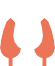 Temperatura media
+ 0,5 ºC
Paisaje
Colinas y montañas sub-andinas muy húmedas, terrazas Antiguas basculadas del piedemonte de grandes ríos y llanuras aluviales erosionales de rios andinos
7,86%
Media
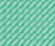 Precipitación
+ 11	20 %
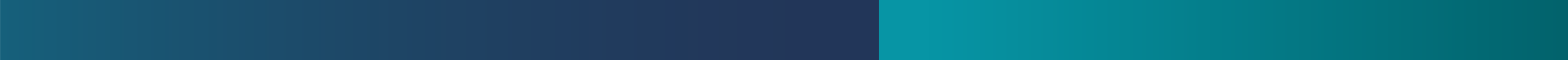 C OBER T URAS	Y	Z ONIFIC A CIÓN
C ONTE X T O	SOCIOEC OL ÓGIC O
38,17%
Pastos limpios
(A NIVEL MUNICIPAL)
POBLACIÓN TOTAL
(DNP, 2021)
ZONIFICACIÓN DE
MANEJO AMBIENTAL
PRINCIPALES
La información demográfica, espacial y de organizaciones sociales de las veredas de influencia de la Ecoreserva será presentada en los productos mapas de actores y gobernanza.
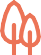 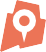 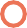 COBERTURAS
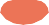 (IDEAM, 2021).
72,39%
Áreas de Intervención con Restricciones
49,6%
Hombres
28,5%
Rural
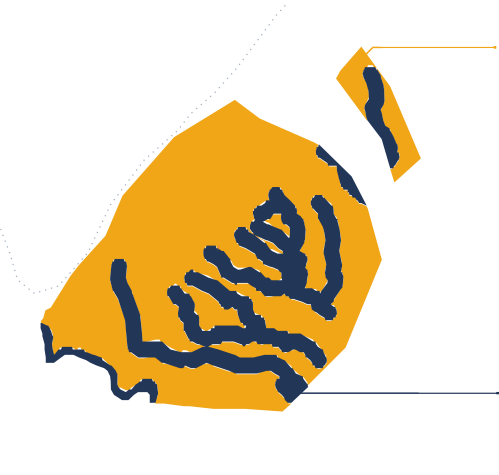 18 292
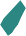 35,03%
Vegetación secundaria o en transición
24,10
hab/km2
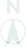 habitantes
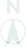 50,4%
Mujeres
71,5%
Urbana
22,05%
Pastos arbolados
/ Agricultura
(arroz, maíz, yuca)
178
Personas pertenecientes a etnias
0,14%
4,14 %
Indigena
Bosque de galería y ripario
0,61 %
Mosaico de cultivos, pastos y espacios naturales junto con Zonas industriales o comerciales
0,87%
/ Ganadería
27,60%
Áreas Susceptibles
de Intervención
Afrocolombiana
+ Hidrocarburos petróleo y gas
0,01%
Raizal